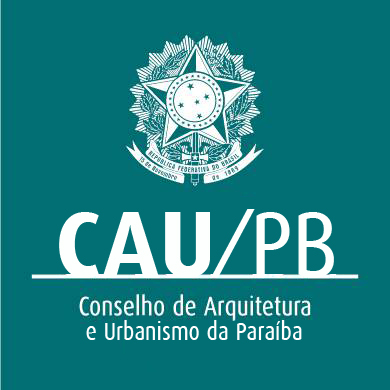 ACOMPANHAMENTO DO CENÁRIO DE RECURSOS ARRECADAÇÃO – CAU/PBSETEMBRO/2016
GEGER-CAU/PB
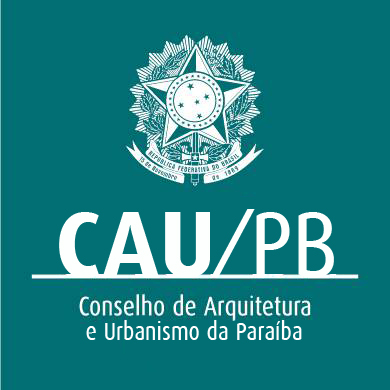 Análise da arrecadação total(Exercício: 2013 / 2014 / 2015 / 2016)
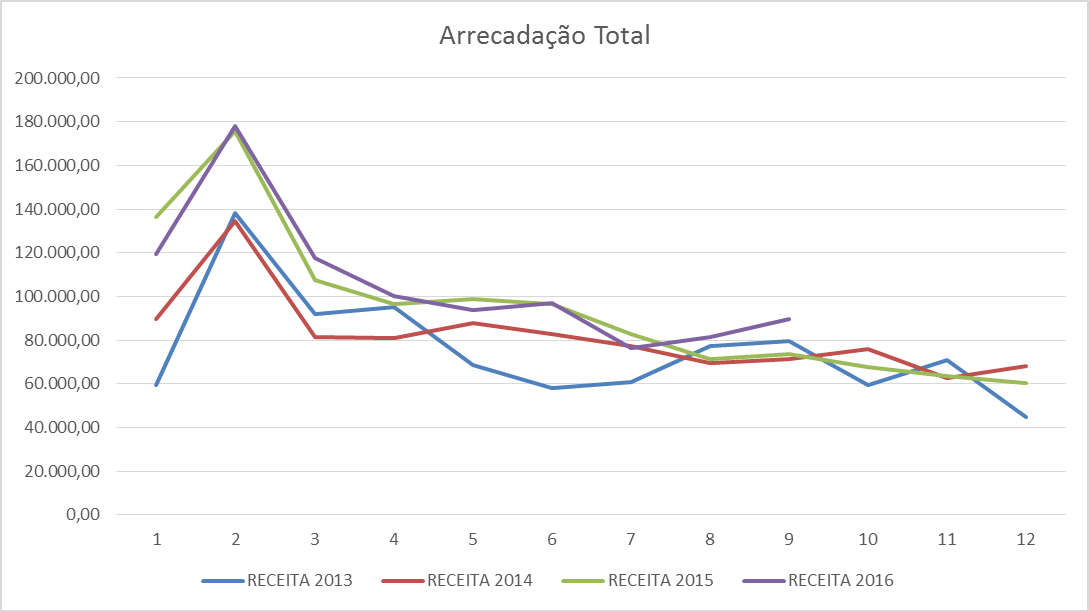 Crescimento: Set/16 x Set/15 : 22.35%; 
jan a Set/16 x 15: 1.51% 
Execução Jan a Set/16 (R$ 953.587,54) x  previsto 2016 (R$ 1.230.921,00): 77.47%
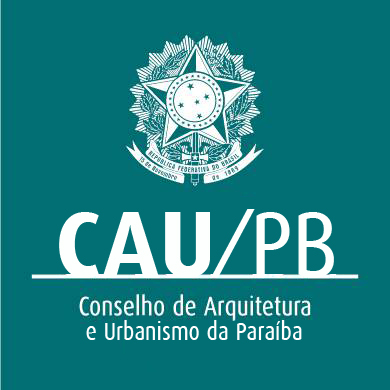 Análise de Arrecadação PF(Exercício: 2012/2013/2014/2015/2016)
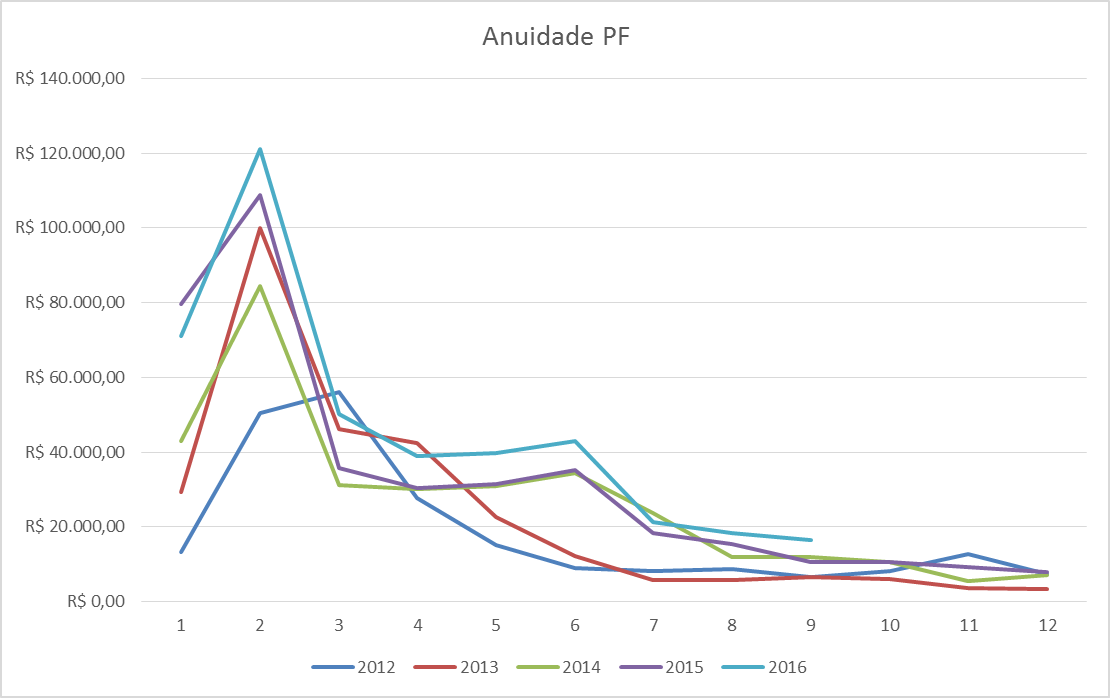 Crescimento: Set/16 x Set/15: 55.09%2.63%
Jan a Set 16 x 15: : 14.98%
Execução jan a Set15 (R$ 420.289,13) x previsto (R$ 467.023,00) 2015: 90%
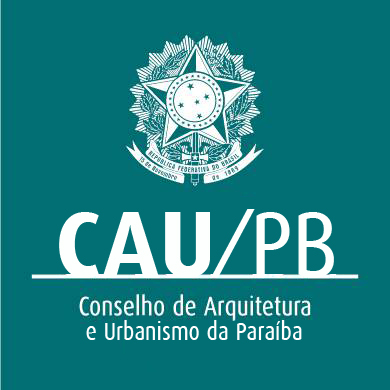 Análise de Arrecadação PJ(Exercício: 2012/2013/2014/2015/2016)
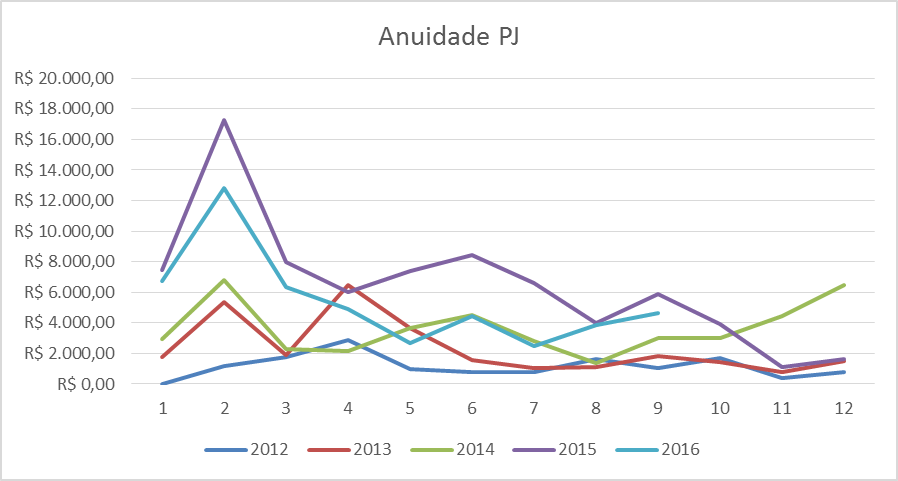 Crescimento: Set/16 x Set /15 : - 21.48%;
Jan a Set 16 x 15: : - 31.22%
Execução Jan a Set 16 (R$ 48.848,46) x previsto 2016
(R$ 74.435,00): 65.62%
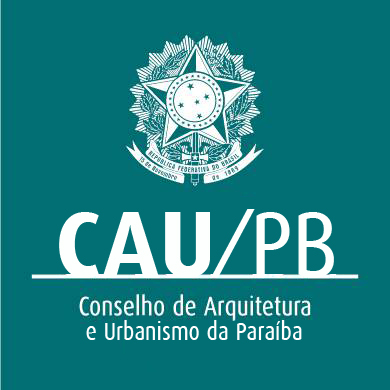 Análise de Arrecadação RRT(Exercício: 2012/2013/2014/2015/2016)
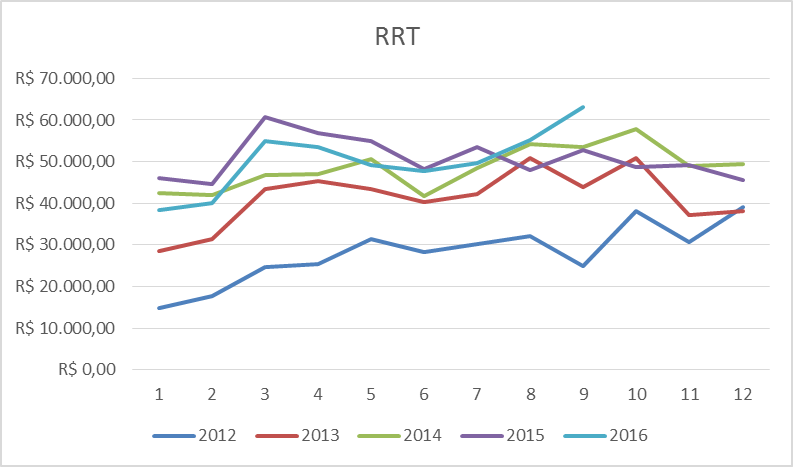 Crescimento: Set /16 x Set /15 : 19.72%; 
Jan a Set 16 x 15: -2.94% 
Execução Jan a Set /16 (R$ 451.716,02) x previsto 2016 (R$ 656.640,00):  68.79%
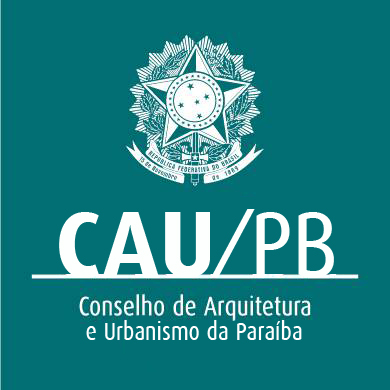 Análise de Arrecadação Taxas e Multas(Exercício: 2012/2013/2014/2015/2016)
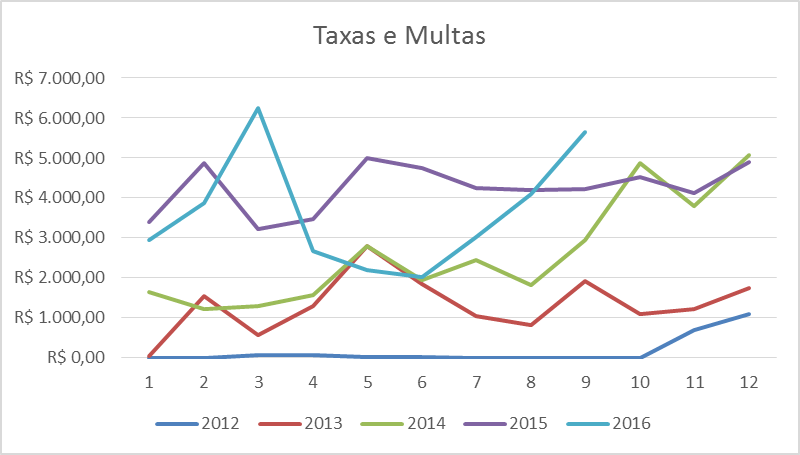 Crescimento: Set /16 x Set /15 : - 33.71%; jan a Set 16 x 15: - 12.51%

Execução Jan a Set /16 (R$ 32.733,93 x previsto 2016 (R$ 32.824,00):  101.39%
 
Representa 2.73% da arrecadação de anuidades e RRT (R$ 1.197.663,00) – previsto 2.74%
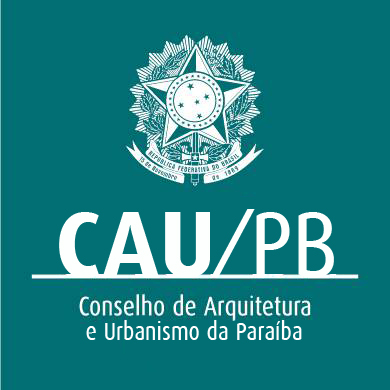 Comparativo de ArrecadaçãoSETEMBRO/2015 x SETEMBRO/2016